Rozvoj inovatívnych foriem vzdelávaniana Univerzite Mateja Bela v Banskej BystriciITMS 26110230077
Využitie interaktívnych tabúľ  vo vzdelávaní
Ing. Dana Horváthová, PhD.
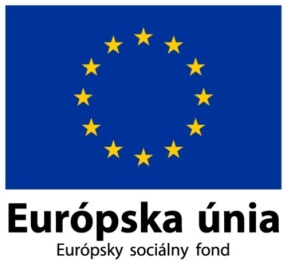 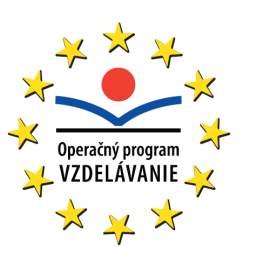 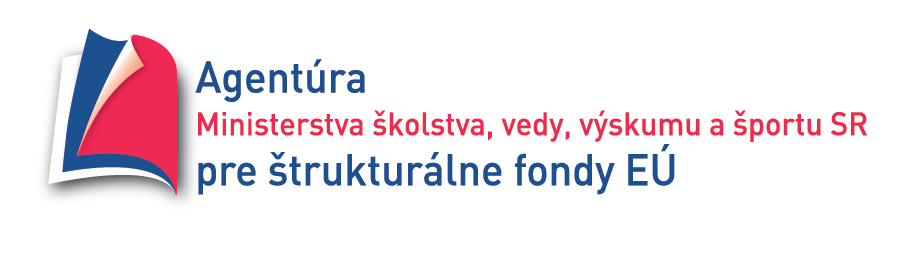 Moderné vzdelávanie pre vedomostnú spoločnosť/Projekt je spolufinancovaný zo zdrojov EÚ
Systém interaktívnej tabule tvorí
Interaktívna tabuľa
Dátový projektor
Počítač
Doplnkové zariadenia
Softvér
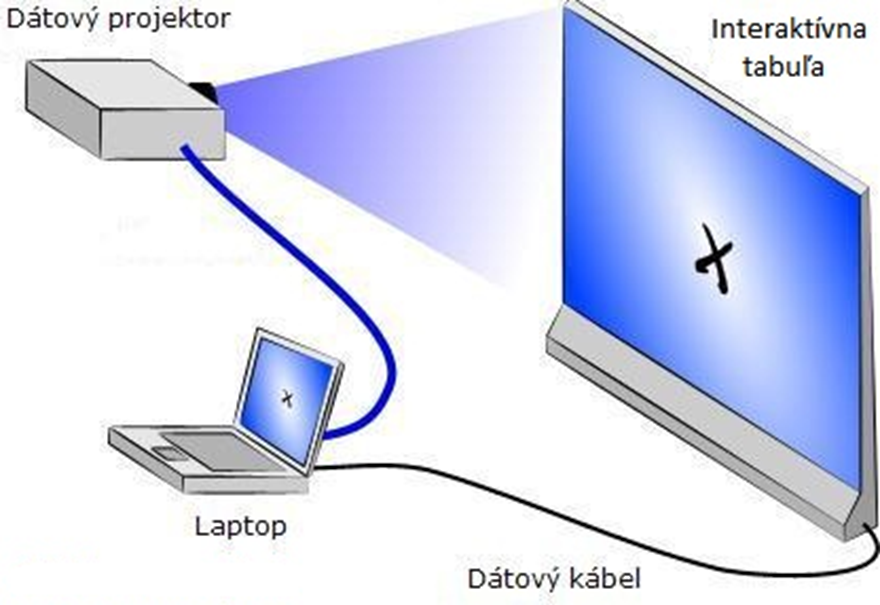 24.4.2015
2
Princíp fungovania systému interaktívnej tabuli
Obraz z počítača je premietnutý na vertikálne zavesenú tabuľu s dátovým projektorom

V tabuli je zabudované ovládanie priamo, alebo elektronickým perom

Počítač posiela obraz kurzora do projektora, ktorý ho zobrazí na tabuli

Poloha pera ovládajúceho kurzor je zosnímaná snímačom tabule, ktorý ju odošle do počítača

Tento ju pomocou softvérového ovládača spracuje a následne cez projektor zobrazí na tabuli
24.4.2015
3
Interaktívna tabuľa
Plocha tabule funguje na podobnom princípe ako tablet s absolútnym súradnicovým systémom 


Kurzor sa ovláda špeciálnym indukčným perom, dotykom vhodným predmetom (napríklad aj prstom), alebo perom s optickými prvkami


V závislosti na použitom softvéri môže používateľ ovládať objekty zobrazené na interaktívnej tabuli rovnakým spôsobom ako počítačovou myšou.
24.4.2015
4
História interaktívnych tabúľ (IT)
Vznik IT sa pripisuje roku 1987, kedy bola použitá aplikácia Tivoli ako prvý ucelený systém elektronickej tabule. Užívateľ ju mohol ovládať priamo, ale aj na diaľku cez počítačovú sieť.
Prvú skutočne interaktívnu tabuľu predstavila americká spoločnosť SMART Technologies verejnosti v roku 1991. Tabuľa bola pripojená k LCD monitoru a počítaču. Táto technológia dokázala ovládať rôzne počítačové aplikácie dotykom. Dodnes je táto spoločnosť najväčším svetovým poskytovateľom IT.
Prvý prototyp interaktívnej tabule
5
Interaktívna tabuľa
Tabule s elektromagnetickou technológiou
reagujú len na elektronické zariadenie a jeho polohu a pohyby
sú presnejšie.
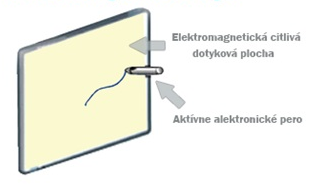 24.4.2015
6
Interaktívna tabuľa
Tabule s infračervenou technológiou
 reagujú na polohu a pohyby akéhokoľvek predmetu, teda aj ľudského prsta
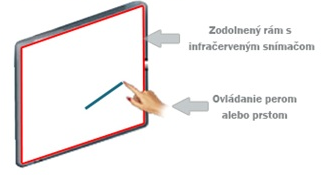 24.4.2015
7
Dátový projektor
Dátový projektor je zariadenie umožňujúce sprostredkovať obraz z počítača na väčšiu plochu akou je monitor

obraz projektuje (premieta) na plátno, stenu alebo v tomto prípade na interaktívnu tabuľu
24.4.2015
8
Druhy dátových projektorov
DLP (Digital Light Processing) technológie (jednočipové a trojčipové) - veľmi kvalitné zobrazenie farieb a kontrastu pri vyšších finančných nákladoch,
LCD (Liquid Crystal Display) technológie -  priaznivejšie ceny, väčšie množstvo funkcií, ale nižší kvalitu obrazu a nižší kontrast,
LED (Light-Emitting Diode) technológie - najmodernejšie špičkové technológie s veľmi dlhou životnosťou pri vysokých vstupných nákladoch (zatiaľ najmenej rozšírená).
24.4.2015
9
Dátový projektor DLP
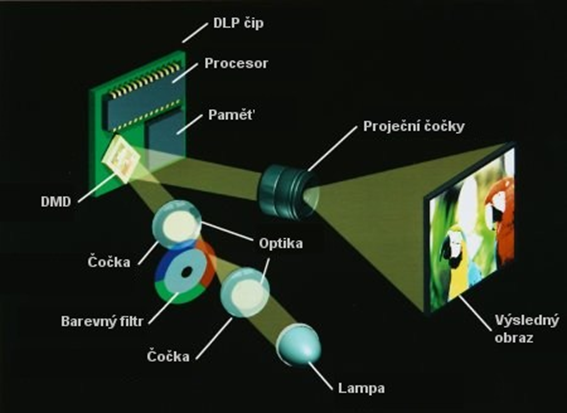 DMD čip, na ktorom sú malé zrkadlá 
Potom, čo lampa vyrobí svetlo, dopadne na rotujúci farebný kotúč, ktorý zmení vlnovú dĺžku svetla 
Na kotúči bývajú tri základné farby (RGB) a jedna priehľadná časť pre zvýšenie jasu 
Zafarbené svetlo z kotúča putuje do ďalšej šošovky, ktorá ich nasmeruje na DLP čip
DLP čip vytvorí obraz pootočením zrkadiel
24.4.2015
10
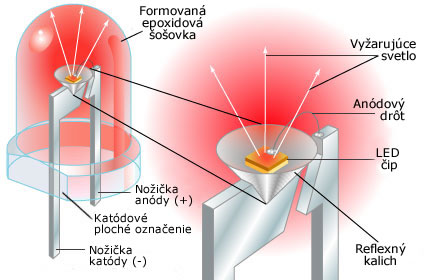 Dátový projektor LED
sú vlastne DLP projektory, v ktorých je lampa nahradená LED diódami. 

Najväčšími výhodami tejto technológie je nízka spotreba, absencia lampy a malé rozmery.
24.4.2015
11
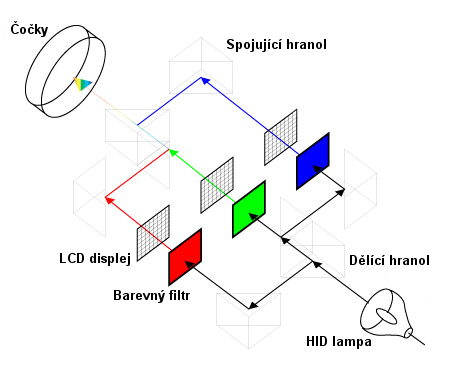 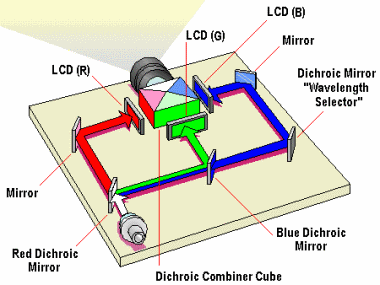 Dátový projektor LCD
Dichroické zrkadlá a LCD panely 
Výhodou dichroického zrkadla je schopnosť odrážať a prepúšťať svetlo v závislosti na vlnovej dĺžke
Svetlo z lampy dopadne na prvé zrkadlo, to prepustí červenú zložku a odrazí zvyšné svetlo
Nasleduje zrkadlo pre zelenú zložku a nakoniec pre modrú
Odrazené lúče svetla pokračujú samostatne do prideleného LCD
24.4.2015
12
Doplnkové zariadenia
Doplnkové zariadenia zvyšujú efektivitu práce a používateľský komfort

prídavné perá - niektoré ovládače umožňujú použitie viacerých pier súčasne
predĺženie pera - nástavce pre menších používateľov
webová kamera 
internetová a sieťová konektivita 
jednotka umožňujúca bezdrôtové pripojenie tabule ku počítaču 
diaľkové ovládanie 
softvérová klávesnica - ovládaná kliknutím na tabuli 
laserové ukazovadlo 
hlasovacie zariadenie - drôtové alebo bezdrôtové
stojany umožňujúce mobility - stojan na kolieskach
24.4.2015
13
Softvér k interaktívnym tabuliam
Softvér ovláda interaktívnu plochu a dajú sa v ňom vytvárať výukové materiály. 
Každý typ interaktívnej tabule má žiaľ svoj vlastný špecifický softvér, ktorý sa líši rozsiahlosťou prepracovania, množstvom funkcií a zložitosťou ovládania: 
Smart notebook software – k tabuliam SmartBoard
ActivStudio, ActivPrimary, ActivInspire - k tabuliam ActivBoard
Interwrite workspace - k tabuliam Interwrite
14
Výhody používania interaktívnej tabule
motivácia k učeniu sa 
využitie zásad názornosti – vizualizácia, 
interaktívne presúvanie 
lepšie udržanie pozornosti 
opakované využitie už raz pripraveného učiva 
aktívne zapojenie žiakov do výučby 
zdieľanie učiva pomocou siete a internetu 
rozvoj počítačovej a informačnej gramotnosti 
priame použitie zdrojov z internetu
24.4.2015
15
Nevýhody používania interaktívnej tabule
potláčanie abstraktného myslenia 
tabuľa je len technický doplnok, pri častom používaní záujem upadá 
tabuľa sa nevyužíva interaktívne, ale len ako premietačka 
veľké nároky na čas pri príprave výučby 
absencia hotových multimediálnych programov 
náchylnosť na poškodenie 
potlačenie významu klasickej učebnice a výučby 
potlačený písomný a ústny prejav 
zlá čitateľnosť z väčšej vzdialenosti 
problém nízkeho osvetlenia plochy (potreba šera)
24.4.2015
16